Welcome to
 my online class
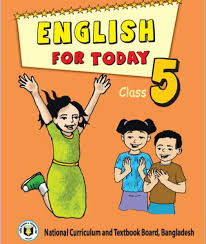 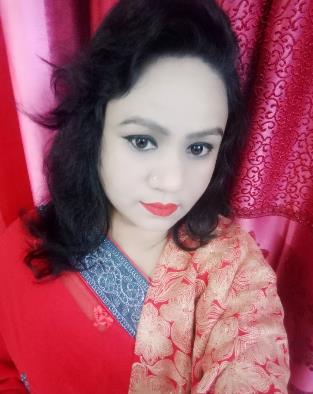 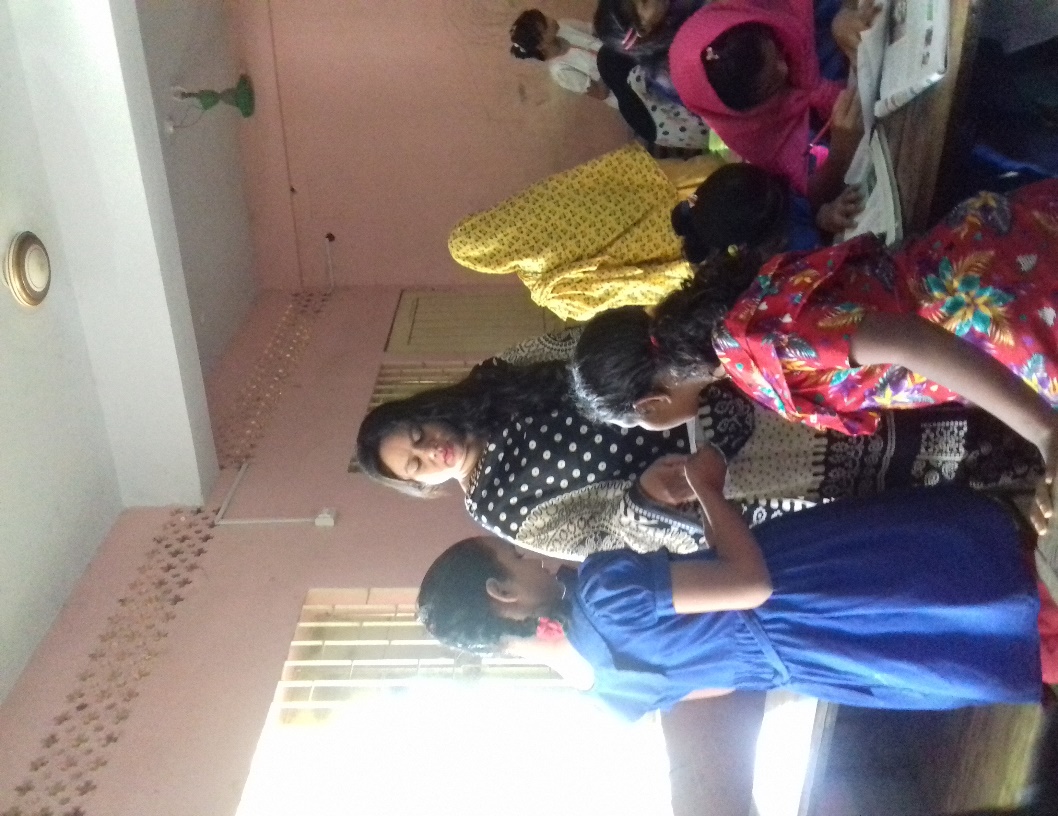 Class : Five
Subject : English
Unit : 1 - Hello
Lesson : 4-5
Page : 2,3
Nahid Akhtar parvin
Jagodishpur government
 primary school.
Ekarchali,taragong,
rangpur
Learning outcomes
By the end of the lesson the students will be able to -
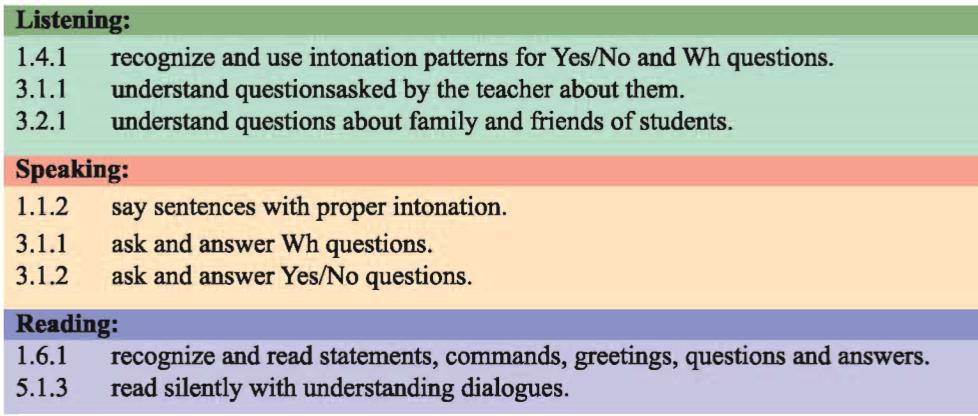 In the previous class, we learned about sima and Jessica answer the following question..
Look at the picture.
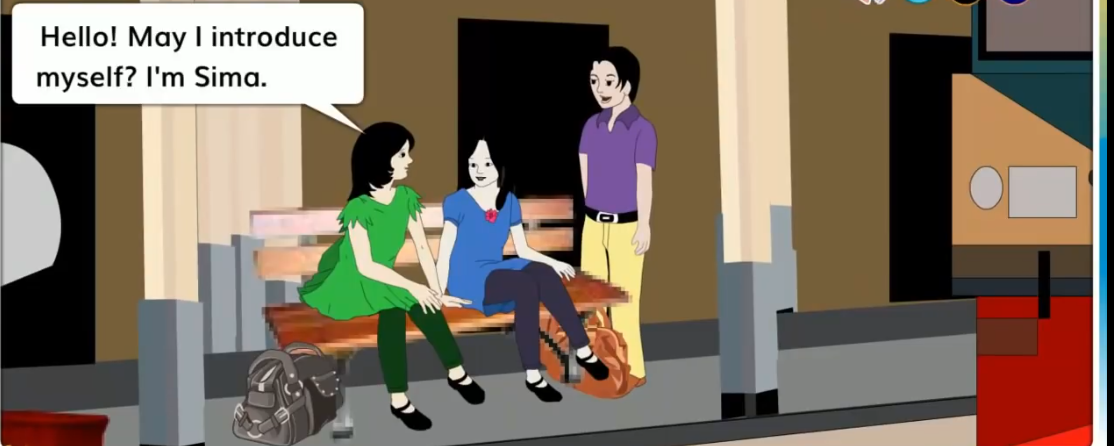 ( a) Where are Sima and Jessica ?
( a ) Answer : Sima and Jessica are 
at a railway station .
( b ) Where is Sima going ?
( b ) Answer : Sima is going to Sylhet .
What can you see  in this picture?
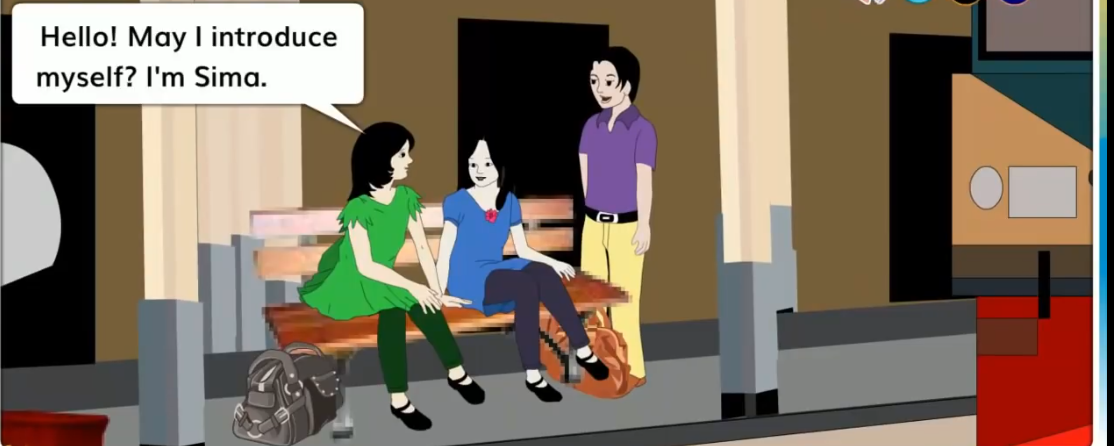 They introduce themselve .
and they are saying HI/HELLO.ISN’T THEY?
Our Today’s Lesson is
Hello !
New words
Practice
চর্চা করা
সাক্ষাত করা
Meet
Language
ভাষা
Club
সংঘ
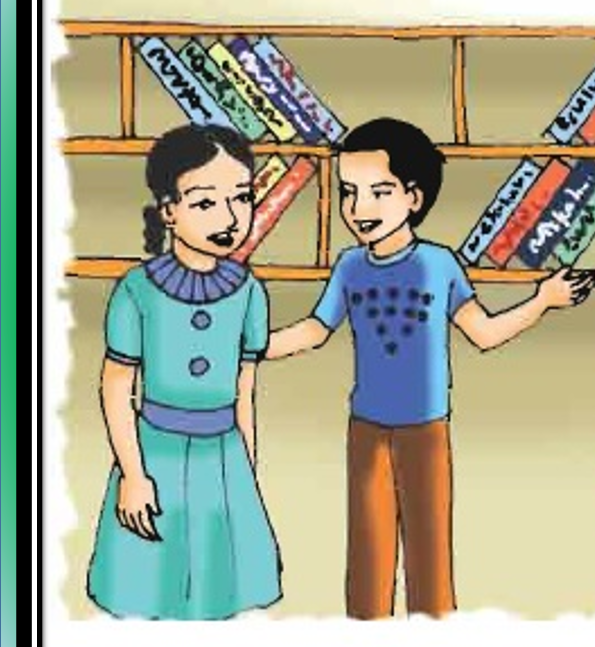 Who are they ?
can anyone say?
And where are they?
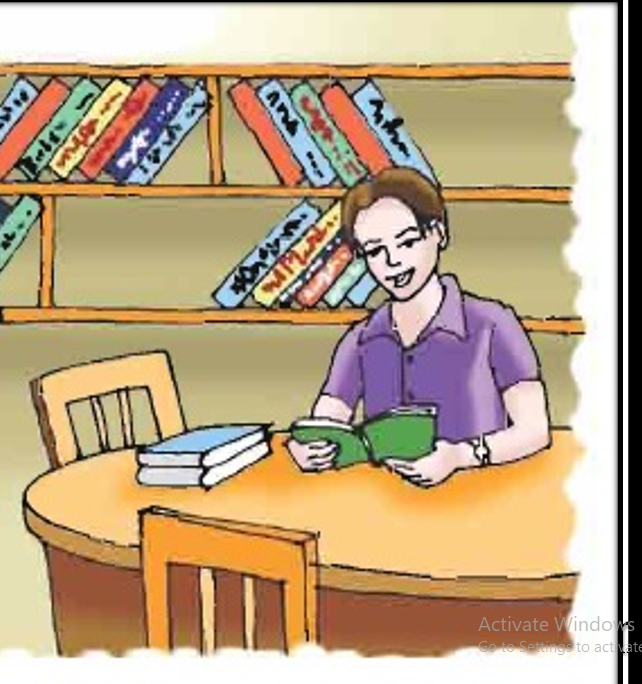 Who is he?Can anyone say?
May be His name is ………..we will know later.
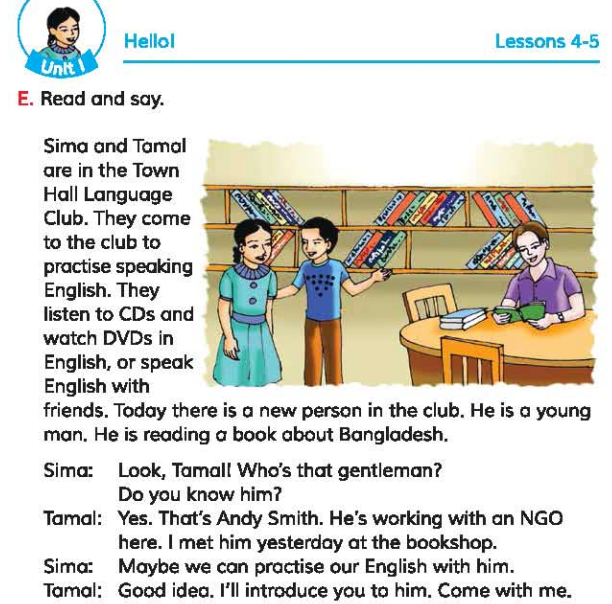 Open your Book point to the page No.04
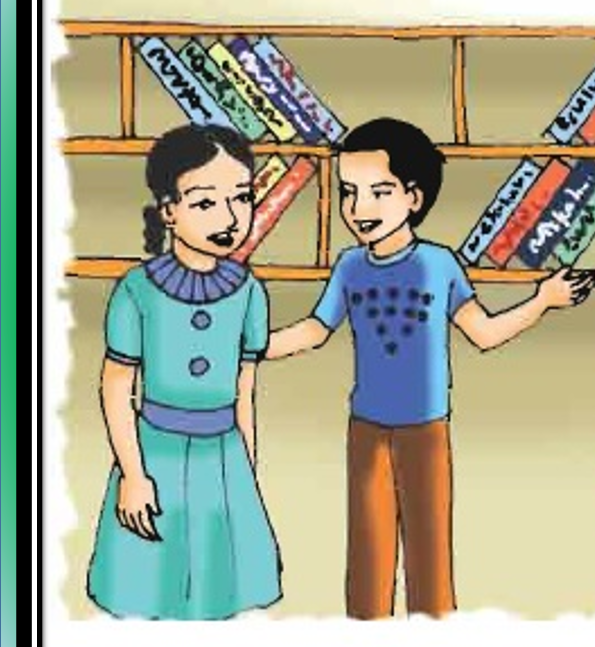 Sima and tamal are in the town hall language clab.They come to club to practice  speaking English.They listen to CD’s and watch DVD’s in English, or speak English with friends.
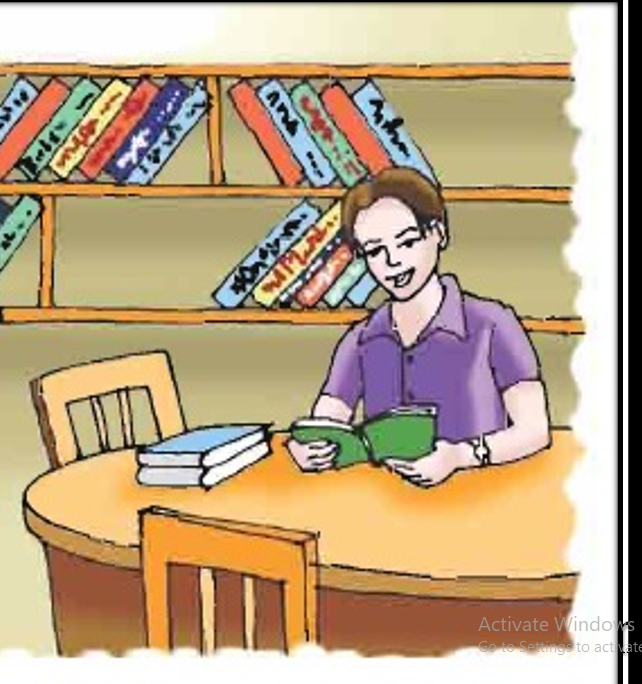 Today there is a new person in the club.He is a young man.He is reading a book about Bangladesh.
Sima:Look, tamal!Who’s that gentle man? Do you know him?
Tamal:Yes.That’s Andy smith.He’s working with an NGO here.I met him yesterday at the bookshop.
Sima: May be we can practise our English with him.
Tamal:Good idea.I’ll introduce you to hom.Come with me.
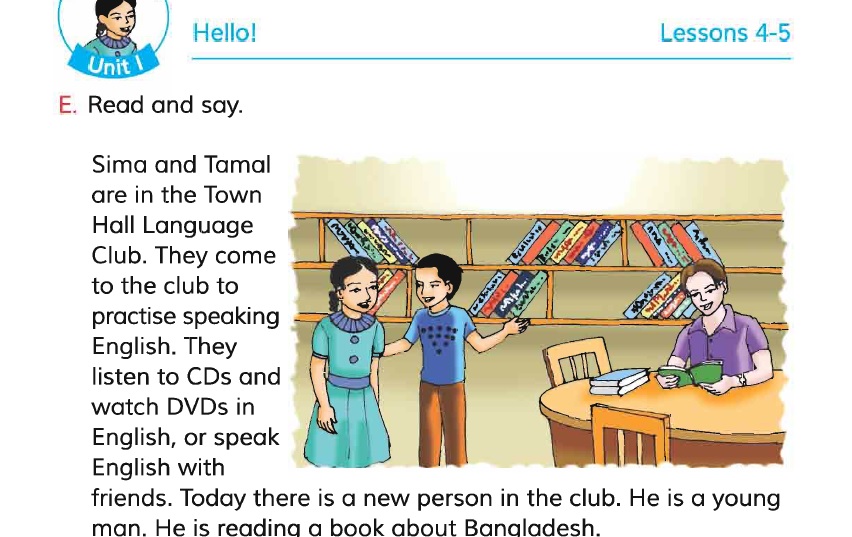 Pronunciation
day
To
Today
Today
Yesterday
day
Yesterday
yes
ter
club
come
ge
Language
Language
Bingo
book
book
Bangladesh
person
persrson
Lets play a bingo game
Pair work
Everyone make pair with your friends and do the activity-

One will ask the question and another will give the answer.
Where are  shima and tamal?
Ans:Sima and tamal are in the Town Hall Language Clab
Group work
Make sentences with  the words:
speak
come
listen
person
Evaluation
Who is the new person there?
Ans:Andy smith is the new person there.
What is he reading?
Ans:He is reading a book about Bangladesh
Where did tamalmeet the new person?
Ans:Tamal met him at the bookshop.
Home work.
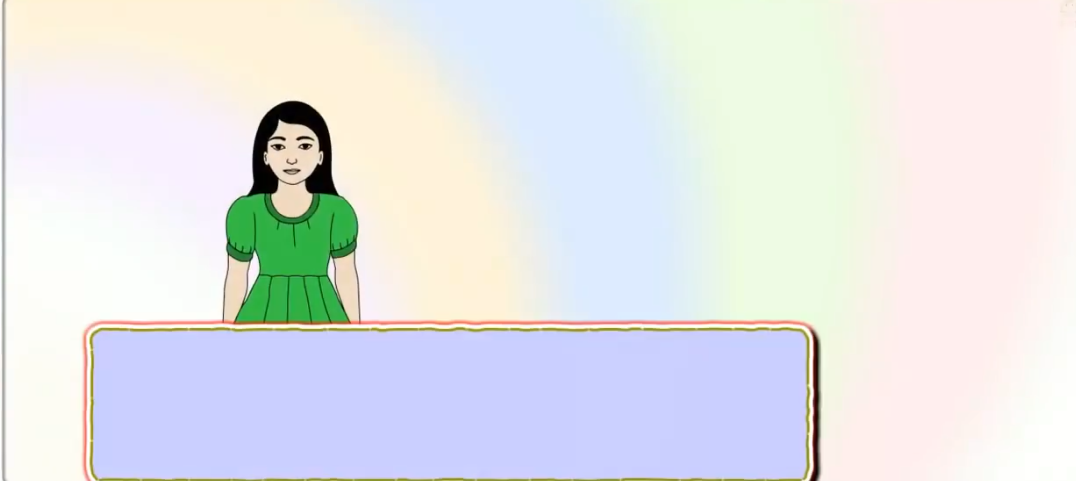 Suppose its you.
Write the answer.
1)Do you like to practice speaking English?
write one sentence.
2)Do you want to open a Language club?
write YES or NO.
Ans:
Ans:
One day one word
Read
পড়া
I like to read English book.
THINK 
P
O
S
I
T
I
VE
THANKS ALL
BE 
P
O
S
I
T
I
VE.
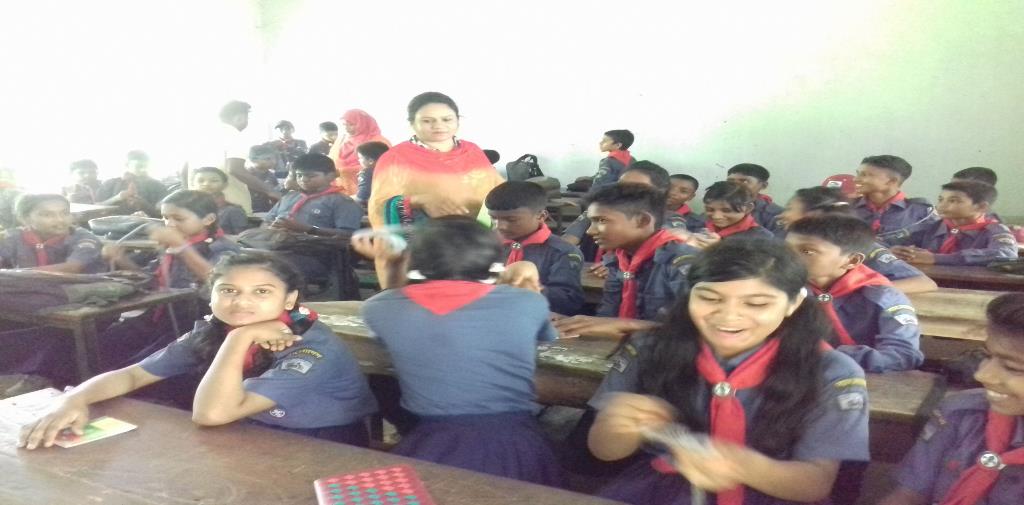 Thanks be with me.See you next class.